Pregătirea pentru viața civilă a celor ce ies din sistemul militar
Autoritatea Națională pentru Calificări
Prof. univ. Nicolae Postăvaru 
Director general adjunct
I-Preambul
Din cele cinci obligatii asumate de Romania pentru 2020:
numai una este economica cu caracter energetic si de mediu-20-20-20;
una este  pentru  cercetare-2% din PIB  si restul sunt cu caracter social;
atingerea  tintei de 70 % populatie ocupata din limita de varsta 20-64 de ani;
una pentru  educatie – scaderea abandonului scolar la 11,3 %  impreuna cu 26,7 % ponderea absolventilor de invatamant superior pentru generatia  cu varsta cuprinsa intre 30-34 de ani;
reducerea numarului persoanelor amenintate de saracie cu 580 mii.
I-Preambul
Ultimile trei sunt legate de  formare profesionala care apartine  educatiei, conform Comisiei Europene, dar are efect social si economic. 
Aici ne-am propus cresterea procentului celor ce au urmat  diferite forme de cursuri de formare de la 1,6/1,9% la 10 % - o tinta ambitioasa sprijinita si de POSDRU 
Ori cand spunem formare profesionala spunem calificari.
II.Calificarea –Element al Educatiei si Dezvoltarii
A. de ce calificari? fiindcă:
oriunde vorbim de oameni, vorbim de sarcini de munca;
oriunde vorbim de sarcini, vorbim de competente;
oriunde vorbim de competente, vorbim de ocupatii;
oriunde vorbim de ocupatii, vorbim de profesii/arii ocupationale – si calificari;
oriunde vorbim de profesii, vorbim de functii.
Si piata doreste sa avem pe functii profesionisti calificati.
II.Calificarea –Element al Educatiei si Dezvoltarii
B. de ce  vorbim de profesionisti/calificati in:
economie,agricultura; 
justitie si administratie;
educatie si cultura;
sanatate si munca;
aparare, informatii si ordine publica.
II.Calificarea –Element al Educatiei si Dezvoltarii
C. care trebuie sa inteleaga procesul muncii format din :
ocupatii /profesii;
calificari;
competente formate din:
cunostinte si deprinderi profesionale  & cunostinte si deprinderi  personale ;
experienta.
II.Calificarea –Element al Educatiei si Dezvoltarii
D. pericolul actual: lipsa de calificati si competenti in: 
dezvoltarea economica;
dezvoltarea stiintifica;
dezvoltarea pietii.
De aici rezulta ca nu avem cu ce alimenta PIB-ul .
II.Calificarea –Element al Educatiei si Dezvoltarii
E.urmarile sunt :
cresterea somajului, adica probleme sociale; 
economie slaba, adica dependenta, sprijin interesat extern;
resursa umana slab pregatita, adica prost platita pe piata externa;
 resursa umana  a devenit factor economic aducator de venituri din munca prestata extern, dar aceste venituri sunt proportionale cu calificarea indivizilor fiindca asa este piata in Europa adica mici.
II.Calificarea –Element al Educatiei si Dezvoltarii
Concluzie :  Calificarile sunt un  factor de stabilitate economica si sociala.

Un om calificat are un loc de munca, aduce venituri, plateste taxe, are grija de familie, n-are timp de pierdut cu acte antisociale, are simt civic, are o apartenenta organizatorica, are simt social si national.
II.Calificarea –Element al Educatiei si Dezvoltarii
Crearea de locuri de munca pentru oameni calificati ar trebui sa fie scopul esential al oricarei  guvernari.
II.Calificarea –Element al Educatiei si Dezvoltarii
Putem afirma fara sa gresim ca:
veniturile sunt proportionate cu calificarile;
somajul depinde de locul de munca care este functie de calificarea fiecaruia;
dezvoltarea tehnologica este determinata de calificarile pietii;
eficienta administratiei este proportionala  cu calificarea persoanelor implicate;
actul de conducere - decizia - depinde de calificarea individului;
a conduce oameni calificati este dorinta oricarui manager eficient;
III. Sistemul de calificare III.1. Insusirea /dobandirea calificarilor
Obtinem o calificare prin cursurile urmate si absolvite de la :
a.institutii de invatamant 
institutii ale statului: scoli, universitati, care tin de sitemul de educatie public; 
institutii private acreditate ;
furnizori de formare profesionala care tin de sistemul de Formare Profesionala a Adultilor –FPA sau
III.1. Insusirea /dobandirea calificarilor
b. prin autoeducare/autoinvatare/experienta proprie, care  se recunoaste prin centre de evaluare a competentelor care fac parte tot din sistemul de  FPA, aceste centre au capacitatea de a recunoste fie o calificare ca intreg, fie numai competente separate care adunate la un moment dat formeaza calificarea ca tot.
III.2. Functionarea sistemului  de FPA
Etapele:
1.Identificarea : trebuie sa cuprinda un contact permanent cu piata muncii pentru a actualiza nomenclatorul profesiilor –ocupatiilor-calificarilor 
Aici vorbim de COR si CAEN .
CODUL OCUPATIILOR DIN ROMANIA –COR 
0110 Ofiţeri ai forţelor armate
0210 Subofiţeri ai forţelor armate                
0310 Personal al forţelor armate, alte grade
si :
III.2. Functionarea sistemului  de FPA
CAEN :GRPA  O. ADMINISTRATIE PUBLICA SI APARARE; ASIGURARI SOCIALE DIN SISTEMUL PUBLIC
84 Administratie publica si aparare; asigurari sociale din sistemul public
841 Administratie publica generala, economica si sociala
8411 Servicii de administratie publica generala
8412 Reglementarea activitatilor organismelor care presteaza servicii in domeniul ingrijirii sanatatii, invatamantului, culturii si al altor activitati sociale, exclusiv protectia sociala
8413 Reglementarea si eficientizarea activitatilor economice
842 Activitati de servicii pentru societate
8421 Activitati de afaceri externe
8422 Activitati de aparare nationala
8423 Activitati de justitie
8424 Activitati de ordine publica si de protectie civila
8425 Activitati de lupta impotriva incendiilor si de prevenire a acestora
843 Activitati de protectie sociala obligatorie
8430 Activitati de protectie sociala obligatori
III.2. Functionarea sistemului  de FPA
Acestea trebuie sa conduca la cercetarea  competentelor specifice  profesionale si  transversale/ personale  ale  fiecarei ocupatii-calificari.

Competente
III.2. Functionarea sistemului  de FPA.
Competentele profesionale vor conduce la cunostinte generale, de baza, cheie, fundamentale si specifice necesare calificarii si de asemenea la deprinderi practice aferente .
Competentele transversale vor stabili cunostintele si abilitatile necesare  pentru practicarea ocupatiei in mediul social si totodata autonomia individului in procesul muncii.
III.2. Functionarea sistemului  de FPA
2. Actorii sistemului 
Acestia sunt :
MEN cu directiile sale, dar si cu institutiile din subordine : ARACIS, universitati, CNDIPT, ARACIP, ANC;-MApN ;MI;Servicii;
MMFPSPV cu directiile sale, dar si cu ANOFM, ANPIS;
Comisiile judetene de acreditare a furnizorilor de formare profesionala, care sunt coordonate  de MEN si  conduse de MMFPSV, dar  fara personalitate juridica;
Comitetele sectoriale care sunt institutii de interes public tip ONG ,infiintate prin lege speciala .
III.2. Functionarea sistemului  de FPA
3. Sarcinile actorilor 
a.MEN are sarcini noi, fiindca la Comisia Europeana formarea profesionala este repartizata la directia generala : educatie.
b.In acest context putem spune ca invatamantul este organizat si controlat calitativ prin institutile abilitate ARACIS - invatamantul superior  si ARACIP – invatamantul preuniversitar
c. FPA nu are sistem de asigurarea calitatii inca
III.2. Functionarea sistemului  de FPA
d.  ANC - Text act normativ :
« CAPITOLUL II - Responsabilitati referitoare la invatarea pe tot parcursul vietii
Art. 340 (1) Se infiinteaza Autoritatea Nationala pentru Calificari prin reorganizarea Consiliului National al Calificarilor si Formarii Profesionale a Adultilor (CNCFPA) si a Unitatii Executive a Consiliului National al Calificarilor si Formarii Profesionale a Adultilor.
(2) Autoritatea Nationala pentru Calificari elaboreaza Cadrul national al calificarilor pe baza Cadrului european al calificarilor, gestioneaza Registrul national al calificarilor si Registrul national al furnizorilor de formare profesionala a adultilor. Autoritatea Nationala pentru Calificari coordoneaza autorizarea furnizorilor de formare profesionala continua la nivel national, coordoneaza sistemul de asigurare a calitatii in formarea profesionala continua si activitatile comitetelor sectoriale.
III.2. Functionarea sistemului  de FPA
CAPITOLUL V - Invatarea pe tot parcursul vietii
(5) Autoritatea Nationala pentru Calificari este coordonata de Ministerul Educatiei Nationale; 
e. Ministerul Educatiei,  are ca atributii principale, in domeniul invatarii pe tot parcursul vietii: a) elaborarea strategiilor si politicilor nationale in domeniul educatiei si al formarii profesionale; b) elaborarea reglementarilor referitoare la organizarea si functionarea sistemului de educatie din Romania; c) monitorizarea, evaluarea si controlarea, direct sau prin organismele abilitate, a functionarii sistemului educational si a furnizorilor de educatie; d) stabilirea mecanismelor si a metodologiilor de validare si recunoastere a rezultatelor invatarii; e) elaborarea, impreuna cu Ministerul Culturii si Patrimoniului National, a politicilor in domeniul educatiei nonprofesionale a adultilor si varstnicilor; f) alte atributii, asa cum apar ele specificate in legislatia din domeniul educatiei si formarii profesionale.
III.2. Functionarea sistemului  de FPA
f.Ministerul Muncii, are ca atributii principale, in domeniul invatarii pe tot parcursul vietii: 
a) elaborarea, impreuna cu Ministerul Educatiei, a politicilor si a strategiilor nationale privind formarea profesionala a adultilor; 
b) reglementarea formarii profesionale la locul de munca si a formarii profesionale prin ucenicie la locul de munca; 
c) monitorizarea, evaluarea, acreditarea si controlarea directa sau prin organisme abilitate a furnizorilor de formare, altii decat cei din cadrul sistemului national de invatamant; 
d) alte atributii prevazute de legislatia din domeniul educatiei si formarii profesionale.
III.2. Functionarea sistemului  de FPA
g.Ministerul Culturii ca atributii principale, in domeniul invatarii pe tot parcursul vietii:
a) stimularea cresterii gradului de acces si de participare a publicului la cultura;
b) propunerea si promovarea parteneriatelor cu autoritatile administratiei publice locale si cu structurile societatii civile pentru diversificarea, modernizarea si optimizarea serviciilor publice oferite de institutiile si asezamintele de cultura, in vederea satisfacerii necesitatilor culturale si educative ale publicului;
c) promovarea recunoasterii competentelor profesionale, respectiv garantarea drepturilor si a intereselor creatorilor, artistilor si specialistilor din domeniul culturii; 
d) alte atributii prevazute de legislatia din domeniul educatiei si formarii profesionale.
III.2. Functionarea sistemului  de FPA
h.Comitetele Sectoriale – CS –1. 

Cine sunt :
« Comitetele sectoriale sunt institutii de dialog social de utilitate publica, cu personalitate juridica, organizate in baza prezentei legi la nivelul ramurilor de activitate definite prin Contractul colectiv de munca unic la nivel national in vigoare. La nivelul unei ramuri de activitate se poate constitui un singur comitet sectorial. »
« Pentru infiintarea unui comitet sectorial este necesar acordul de asociere a cel putin doua organizatii, una patronala si una sindicala, de tip federativ si reprezentative la nivelul aceleiasi ramuri, potrivit legii, pentru care se infiinteaza respectivul comitet. »
III.2. Functionarea sistemului  de FPA
Comitetele Sectoriale – CS –2. 
«(2) Confederatiile sindicale si patronale reprezentative la nivel national pot desemna o singura federatie nereprezentativa membra, semnatara a contractului colectiv de munca la nivel de ramura, pentru a participa la infiintarea comitetului sectorial al ramurii respective.» 
«(3) Din componenta comitetelor sectoriale fac parte reprezentanti ai ministerelor si ai autoritatilor de reglementare. De asemenea, mai pot face parte si reprezentanti ai asociatiilor profesionale din ramura de activitate a comitetului sectorial respectiv.»
III.2. Functionarea sistemului  de FPA
Principalele atributii ale comitetelor sectoriale sunt: 
a) participa la elaborarea strategiilor nationale si sectoriale in domeniul formarii profesionale; 
b) participa la dezvoltarea cadrului normativ privind formarea, evaluarea si certificarea competentelor; 
c) sustin promovarea sistemului de formare si evaluare pe baza de competente; 
d) participa la dezvoltarea si actualizarea, sub coordonarea ANC, a calificarilor aferente sectoarelor din care fac parte; 
e) valideaza calificarile si standardele asociate calificarilor, cu exceptia celor dobandite prin invatamantul superior;
III.2. Functionarea sistemului  de FPA
f) recomanda specialisti pe domenii ocupationale pentru realizarea analizei ocupationale, pentru definirea competentelor si calificarilor si pentru elaborarea si validarea standardelor ocupationale, pentru verificarea si validarea standardelor de pregatire profesionala, precum si pentru evaluarea si certificarea pe baza de standarde si avizeaza lucrarile efectuate de acestia; 
g) incurajeaza si stimuleaza participarea organizatiilor si persoanelor la formarea profesionala continua si la invatamantul profesional si tehnic;
III.2. Functionarea sistemului  de FPA
h) colaboreaza, in scopul realizarii obiectului sau de activitate, cu ministere si alte organe de specialitate ale administratiei publice centrale, cu autoritati administrative autonome, cu organizatii neguvernamentale nationale si internationale, cu furnizorii de formare profesionala si cu alte institutii publice; 
i) ofera partenerilor sociali consultanta in domeniul ocuparii si formarii profesionale a fortei de munca; 
j) realizeaza analize ocupationale si studii cu privire la cererea de forta de munca pentru ramura reprezentata; 
k) acorda aviz consultativ solicitantilor in vederea actualizarii Clasificarii ocupatiilor din Romania;
III.2. Functionarea sistemului  de FPA
l) propun furnizorilor de formare profesionala calificarile si competentele asociate acestora, precum si corelarea calificarilor cu ocupatiile care pot fi practicate; 
m) stabilesc prin statutul propriu alte activitati in interesul ramurii de activitate pe care o reprezinta.


Tot CS  ar trebui sa avizeze formatori, tematica, programele  cadru  si să aibe reprezentanti in comisiile de evaluare ale furnizorilor formali.
III.2. Functionarea sistemului  de FPA
In present functioneaza la noi  conform HG 1260 /2011:
>Comitetul sectorial ADMINISTRATIE PUBLICA SI APARARE;
ASIGURARI SOCIALE DIN SISTEMUL PUBLIC, in care am stabilit
infiintarea unui departament de aparare care sa preia coordonarea activitatilor
din grupa 842 : 

842 Activitati de servicii pentru societate
8421 Activitati de afaceri externe
8422 Activitati de aparare nationala
8423 Activitati de justitie
8424 Activitati de ordine publica si de protectie civila
8425 Activitati de lupta impotriva incendiilor si de prevenire a acestora
 
cu rol in identificarea calificarilor apropiate din viata civila de cea militara
pentru a se putea recunoaste o parte din competente si echivala certificatele de
competente  conform   standardelor  ocupationale .
III.2. Functionarea sistemului  de FPA
In acest sens am propus o noua viziune a calificarilor, mai aproape
de piata muncii si nevoile ei; tinand cont de sistemele internationale
care  stau la baza COR si CAEN, si la  care Romania a aderat v fig 1:
Fig 1 - Corespondență  intre: forme de Curs/ Studiu-clasificari educationale  – COR – Piața         Muncii - Competențe
- Functionarea sistemului de formare profesionala a adultilor
Fig 2 - Schema formarii profesionale
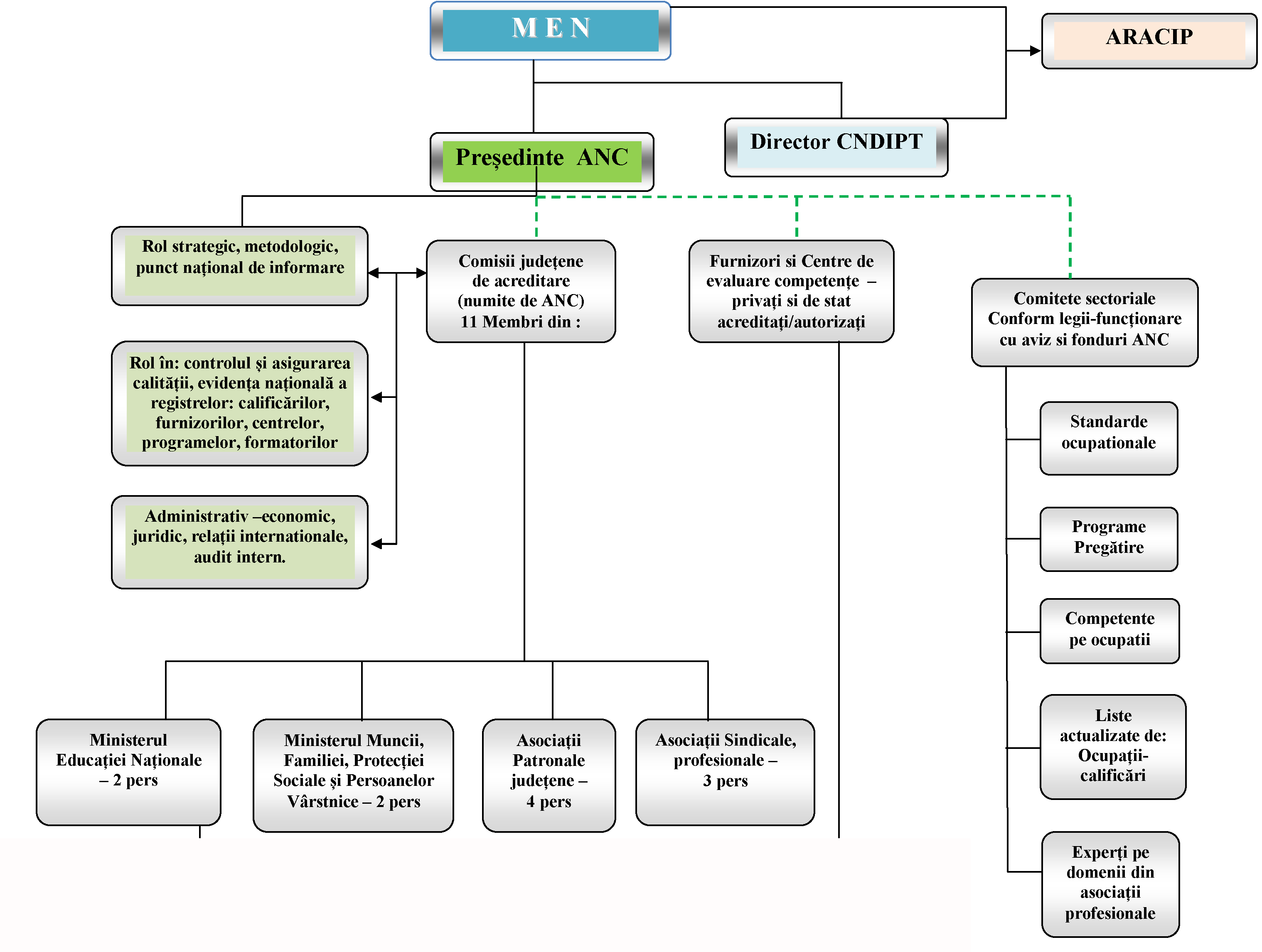 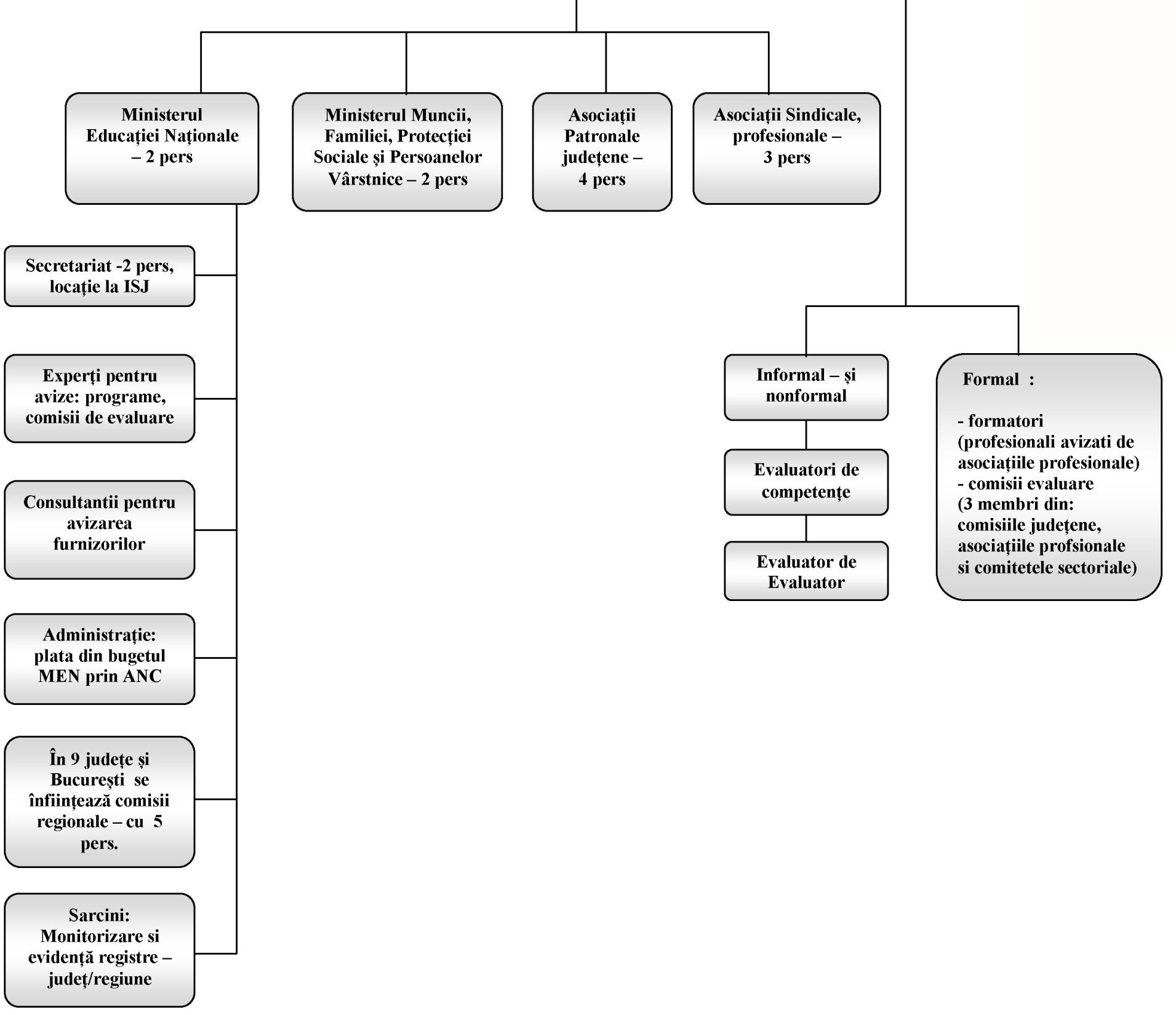 III.2. Functionarea sistemului  de FPA
Problema se pune: ce facem cu militarii care dupa o viata militara, cu calitati ca: ordinea, disciplina,  ierarhia, cooperarea, lucru in echipa, comunicarea, conducerea, trebuie la 45-50 de ani sa intre in viata civila? adica atunci cand calitatile lor pentru piata muncii sunt maxime!
Ce ii asteapta:
casa, unde se vor plictisi, imbatrani - poate in cazul fericit se vor ocupa de  educatia nepotilor;
piata muncii care nu le recunoste meritele si calificarile, obligandu-i la cursuri si echivalari;
piata neagra, care ii foloseste cat poate stoarce din ei ceva munca sau informatii, apoi la cos.
III.2. Functionarea sistemului  de FPA
Aici venim cu o propunere preluata din alte sisteme:
Echivalarea competentelor militare cu cele civile inca din perioada activa militara – respectiv ultimi 3-5 ani de cariera militara;
In acest sistem, rolul Comitetului Sectorial si al ANC devin majore, fiindca ele coordoneaza si asigura calitatea formarii profesionale pe piata;
Impreuna sa creem un sistem care sa faca din militarii in retragere un punct de atractie al pietii muncii;
Dorim ca impreuna cu comitetul sectorial sa oferim locuri de munca militarilor in retragere la firme membre ale patronatelor din sector.
III.2. Functionarea sistemului  de FPA
Propunerea de sistem in cinci pasi  presupune:
A. identificarea competentelor dobandite in timpul vietii active de militar : in centre de evaluare a competentelor /prin scoli militare, -sarcina sistemului militar ; 
B. corelarea  calificarilor posibile pe piata muncii- sarcina  Comitetului sectorial impreuna cu evaluatori;
C. dupa caz oferirea de cursuri pentru competente /ocupatii- in scolile militare, daca tin de  domeniu specific, sau la furnizori de formare profesionala  avizati  de comitetul sectorial;
D. evaluarea si certificare – unde s-a facut cursul sau evaluat competenta;
E. oferirea de locuri de munca sau consiliere  in domeniu, prin Comitetul sectorial si institutiile de formare; 
Toate acestea ar trebui sa fie gratuite pentru militari,
sa intre ca obligatii ale angajatorului in contractul de
munca, platite din bugetul apararii, ca o facilitare si
atractie a carierei militare.
III.2. Functionarea sistemului  de FPA
5. Feed – back 
Prin aceasta inteleg :
Autocorectarea sistemului si a celor implicati care ar trebui sa devina constienti de rolul in societate si ce inseamna  o slaba calitate furnizata. 
In prezent calitatea scade si avem tot mai multe firme care ofera zeci de cursuri cu riscul: 
pentru individ de a plati; 
pentru angajator de a lua un  om care nu are competentele din certificate;  
pentru societate de a  pierde credibilitatea  sistemului in interior si a pietii  in exterior.
Nu vrem ca acest lucru sa se intample si in sistemul militar.
III.2. Functionarea sistemului  de FPA
5. Feed – back 
Autocorectarea inseamna  cercul care ar trebui sa includa etapele  :
1.-Formare;
2.-Implementare – aplicare;
3.-Control-monitorizare;
4.-Feed-back;
5.-Autocorectare si iar formare.
Trebuie sa  stim cate persoane se califica,unde  urmeaza un curs, dobandesc o competenta si cine a fost formatorul,evaluatorul etc .
III.2. Functionarea sistemului  de FPA.
Tabel 1 – Date statistice privind formarea profesională 2008-2012
Grafic 1 - Evoluția numărului de furnizori de formare profesională autorizaţi în fiecare an şi care nu au programe autorizate în anii anteriori (2008-2012)
Grafic 2 –Evoluția numărului de programe autorizate anual, în perioada 2008-2012
III.2. Functionarea sistemului  de FPA
Concluzi :
Exista o nevoie de calificari in ziua de azi, lumea civilizata nu mai discuta daca nu esti calificat, actualizarea  lor tinand cont de schimbarile multiple care se fac  in:
- mediul social;
- mediul natural;
- tehnologie;
- aparare, informatii;
- politici de dezvoltare – consiliile actionarilor etc.
Concluzii-2
Nu se poate sa traiesti: cu  un expert intre 999 de necalificati si nici cu 999 de experti si un necalificat. Nu avem ce face, trebuie cautata si refacuta  scara valorilor, singura  care duce spre dezvoltare si care rezista in timp si nu ne-o ia nimeni – scara educatiei si formarii;
Sa facem un loc atractiv pentru noi si apoi vor veni si altii;
 Sa pastram traditiile bune ale Scolii Militare Romanesti
Vă mulțumesc pentru atenție
ANC